Prospecting in 2030
Session 066
January 13th, 2023
Welcome – we’ll be starting soon.
Prospecting in 2030
Session 066
January 13th, 2023
Questions & Discussion
What’s 2030 Look Like?
What does the market think?
This ain’t 2030. These numbers were concluded between 2020 and 2022!
71% of B2B buyers begin their search using a search engine (Half w/ mobile device). 1
75% consult social media sites when making a purchase. 1
78% accepting of relying on VR to show how an enterprise’s end product would look. 2
Corporations believe that two-thirds of their customer engagement activities can be handled by smart machines. 3
1, Steel Croissant 
2, Gartner
3, Worxwide
Death of a Salesperson (?? – 2030 AD)
* Cirrus Insight, What the job of a B2B Salesperson will look like in the year 2030, June 23, 2020.
Death of a Salesperson (?? – 2030 AD)
* Cirrus Insight, What the job of a B2B Salesperson will look like in the year 2030, June 23, 2020.
Death of a Salesperson (?? – 2030 AD)
* Cirrus Insight, What the job of a B2B Salesperson will look like in the year 2030, June 23, 2020.
Death of a Salesperson (?? – 2030 AD)
* Cirrus Insight, What the job of a B2B Salesperson will look like in the year 2030, June 23, 2020.
Death of a Salesperson (?? – 2030 AD)
* Cirrus Insight, What the job of a B2B Salesperson will look like in the year 2030, June 23, 2020.
Birth of a New Sales Professional!
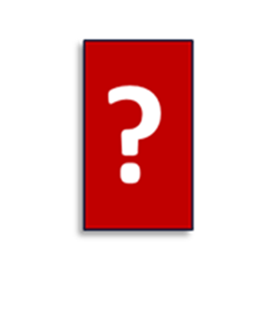 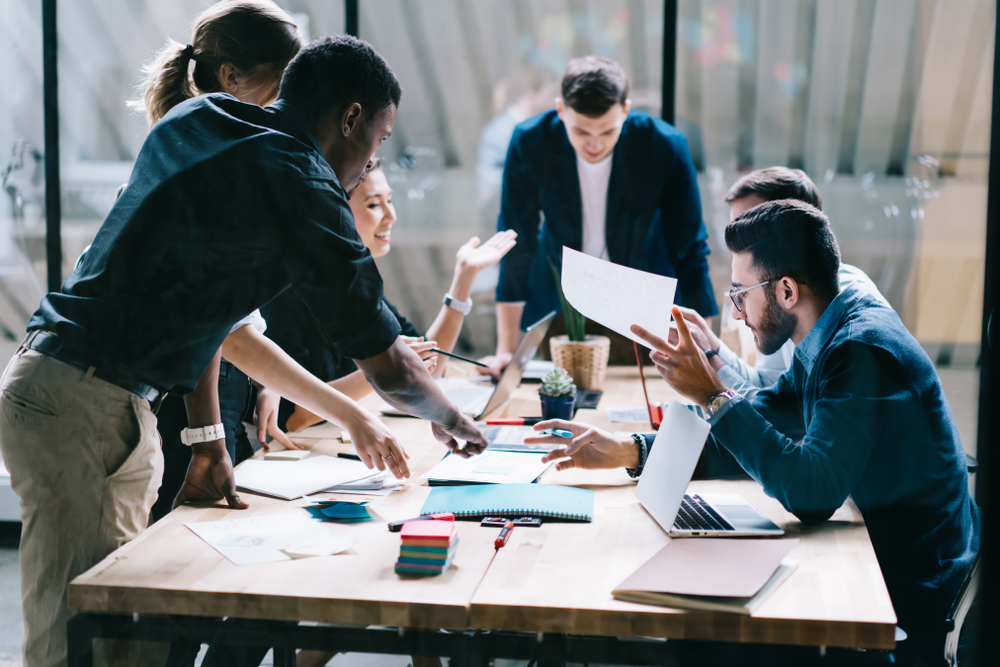 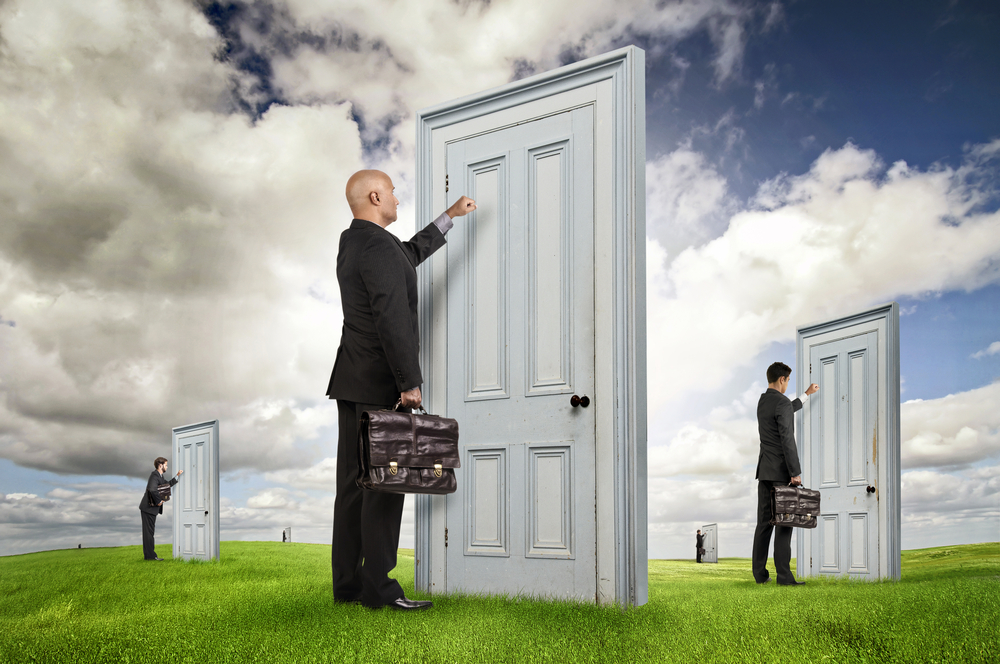 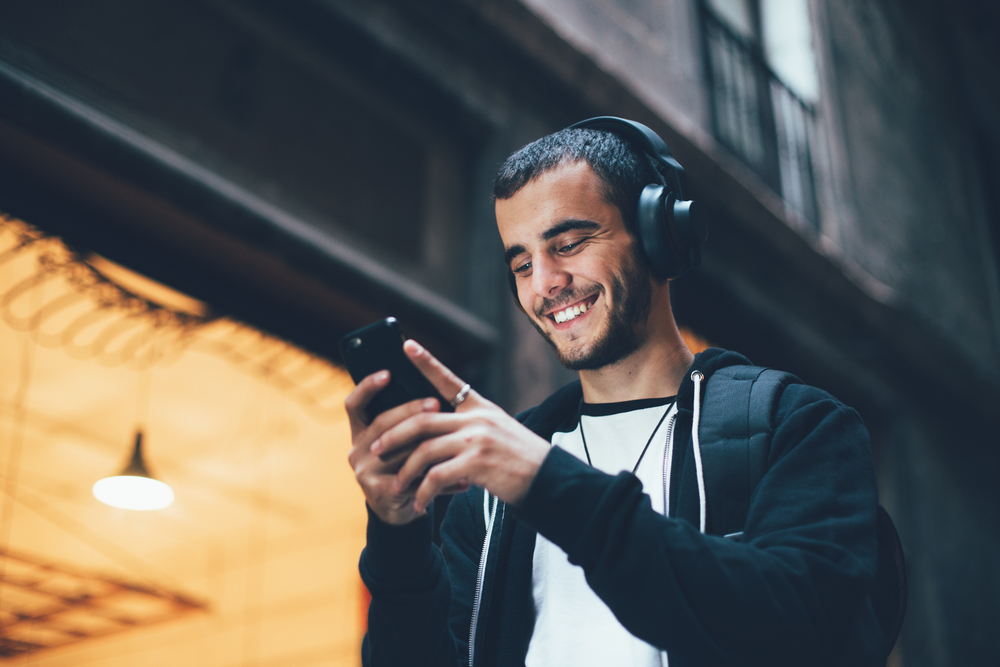 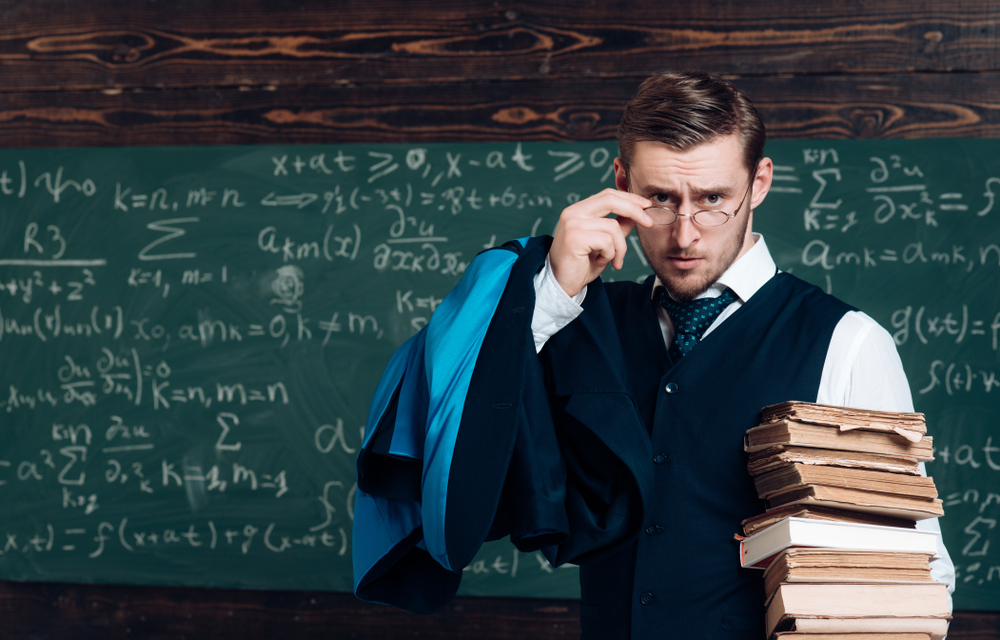 Birth of a New Sales Professional!
Prospecting in 2030
Four Opportunities to Succeed
1. End-Users will be overwhelmed by technology.
1. End-Users will be overwhelmed by technology.
Keep it simple.
Related to their scenario.
Become they’re subject matter expert and remove all burden from them.
Send content to keep them educated on a regular basis.
Start using video now.
2. Manufacturers will market more to end-users.
2. Manufacturers will market more to end-users.
Partnerships need to become more front-loaded. 
RSM’s need to become an extension of their marketing.
Integration salespeople need to drive this level of activity.
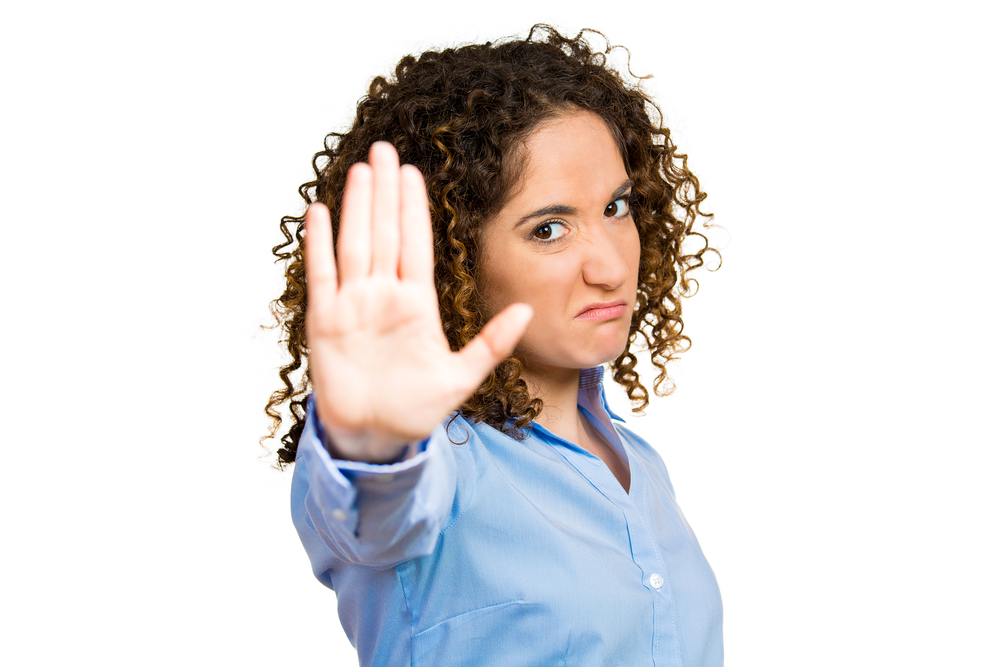 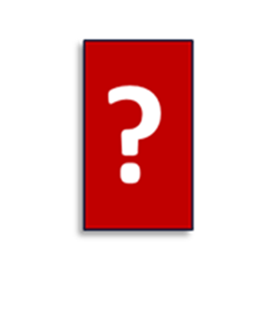 3. They will not see you unless it’s easy, quick, and they think they need you.
3. They will not see you unless it’s easy, quick, and they think they need you.
DISCLAIMER ALERT
See idea #1 about helping them not feel so overwhelmed – get them to need you.
Offer remote, very brief, and indirect ways to “meet” with you. 
Record short videos / presentations and send to them (90 seconds, 4 minutes, 15 minutes, etc.)
3. They will not see you unless it’s easy, quick, and they think they need you.
See idea #1 about helping them not feel so overwhelmed – get them to need you.
Offer remote, very brief, and indirect ways to “meet” with you. 
Record short videos / presentations and send to them (90 seconds, 4 minutes, 15 minutes, etc.)
What’s the most important factor in prospecting?
What’s the most important factor in prospecting?
What’s the most important factor in prospecting?
What’s the most important factor in prospecting?
What’s the most important factor in prospecting?
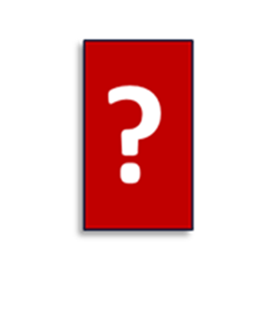 4. Persistence will still matter.
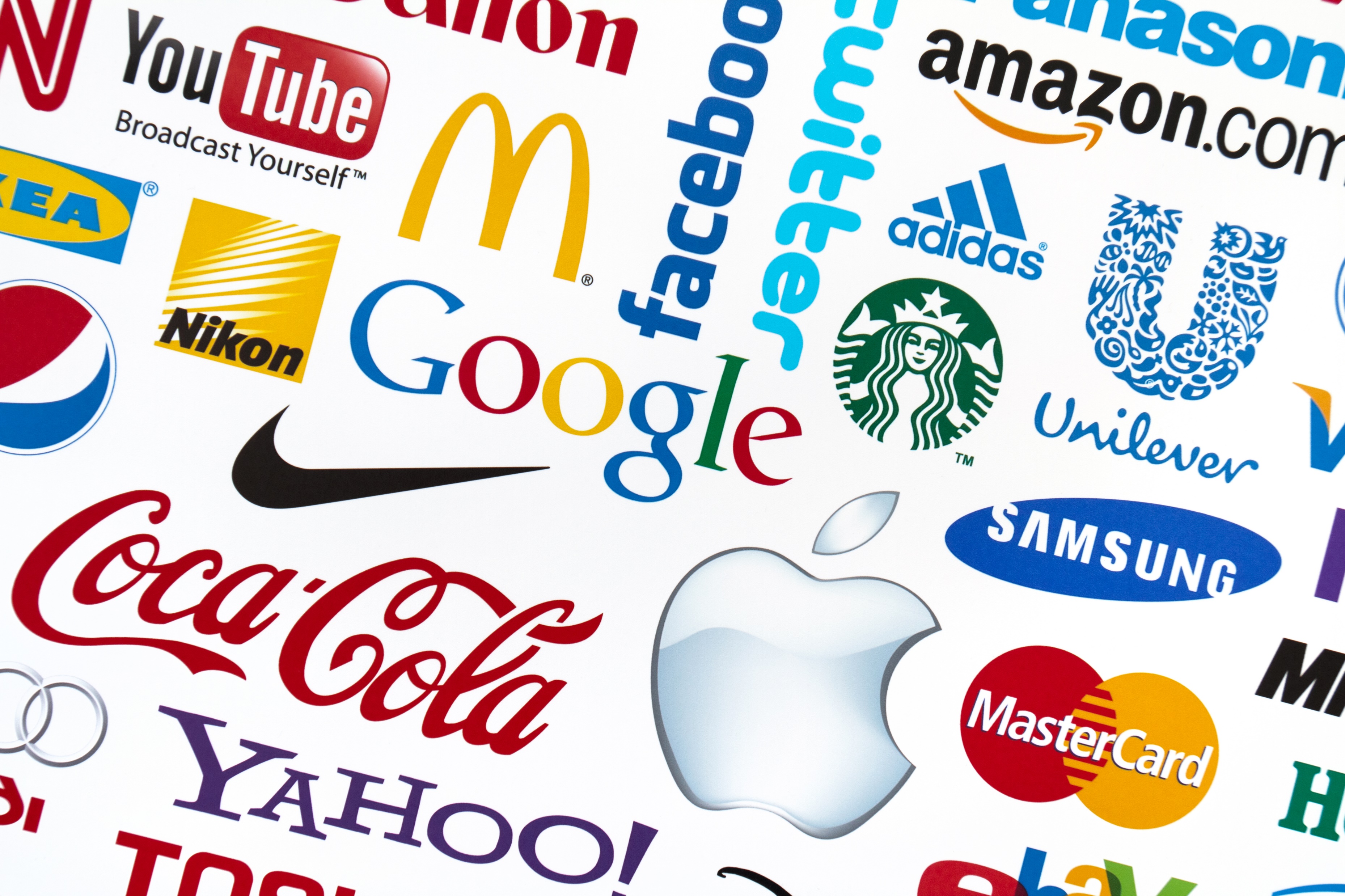 But it’s different
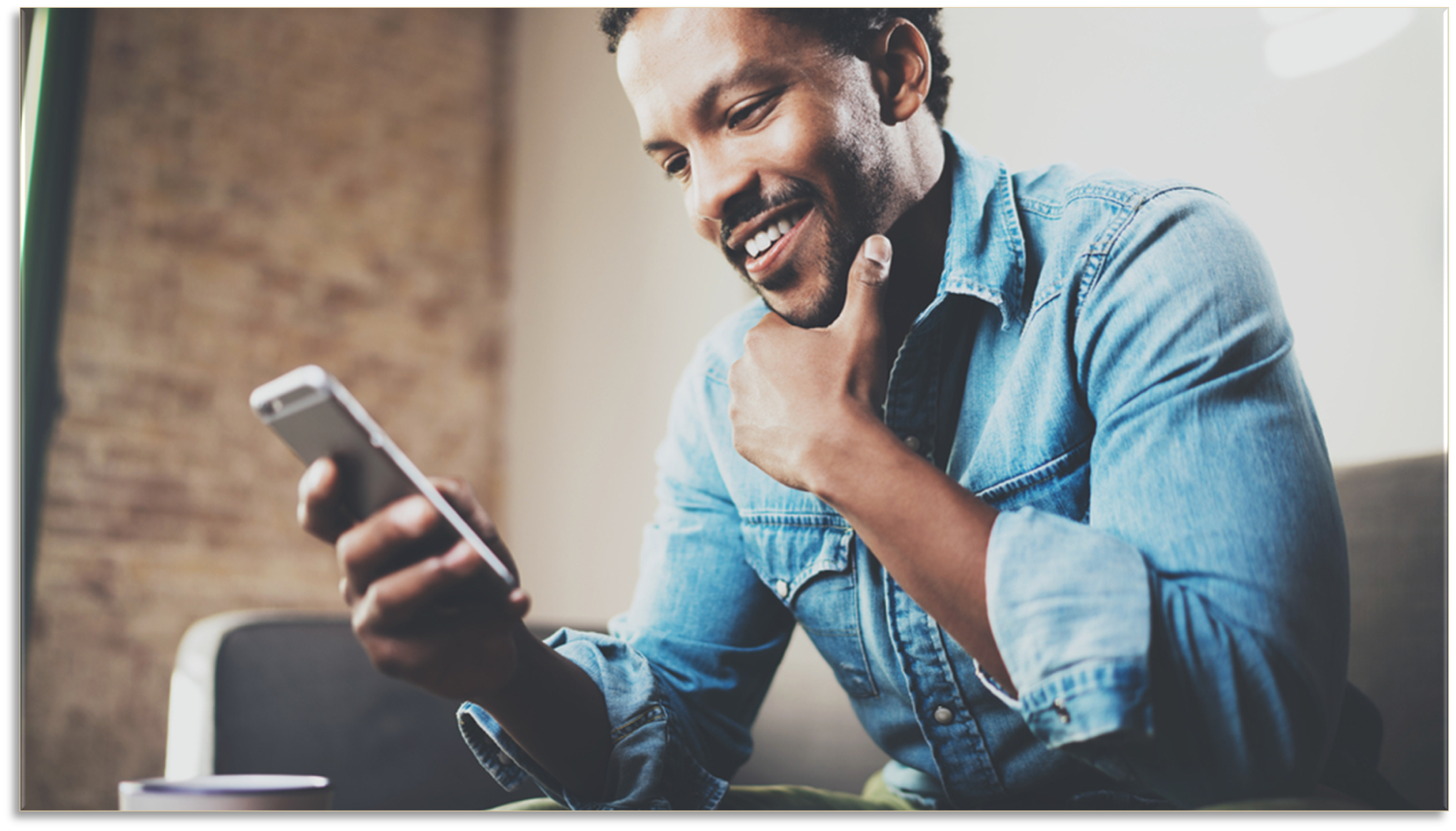 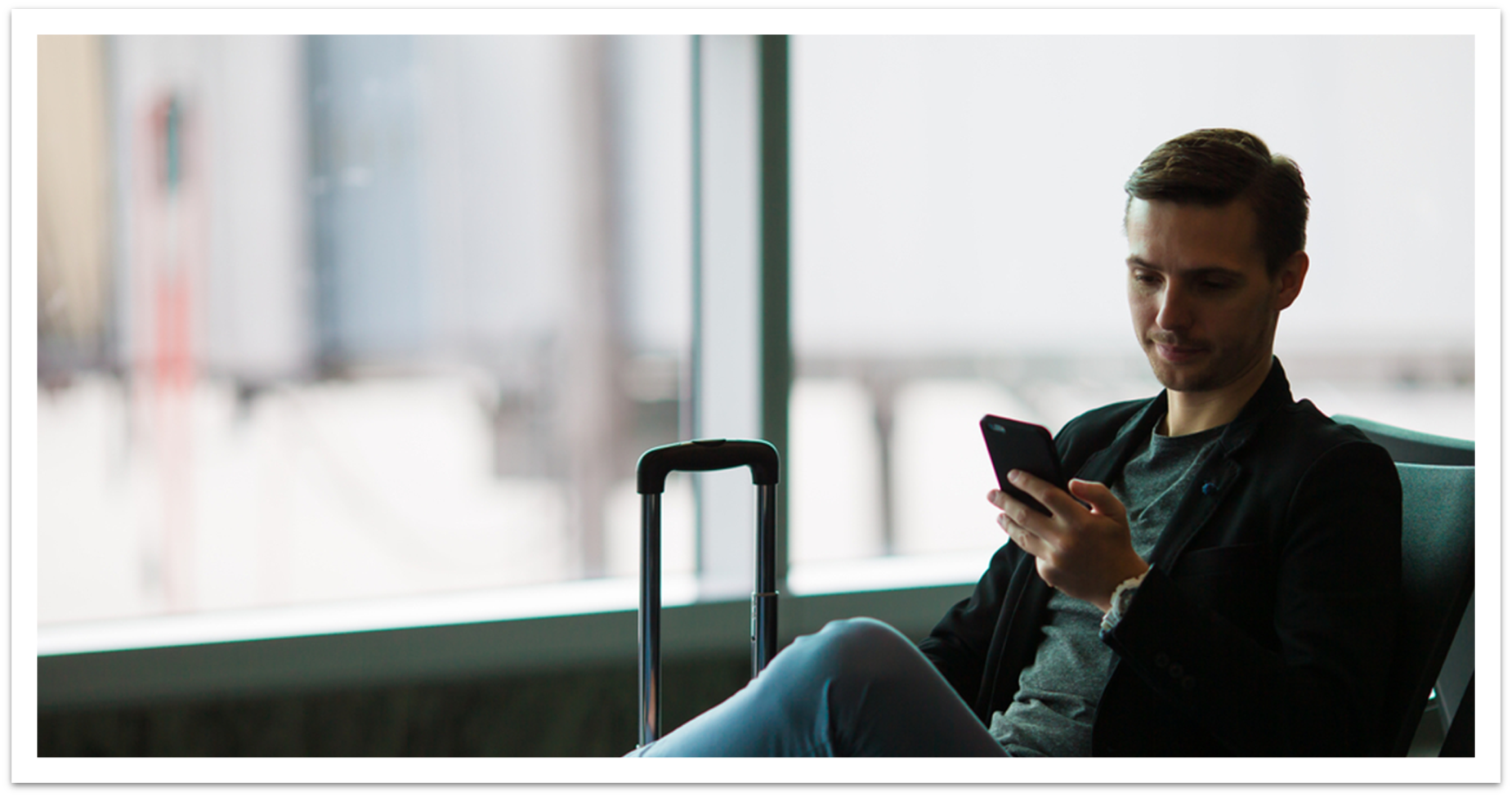 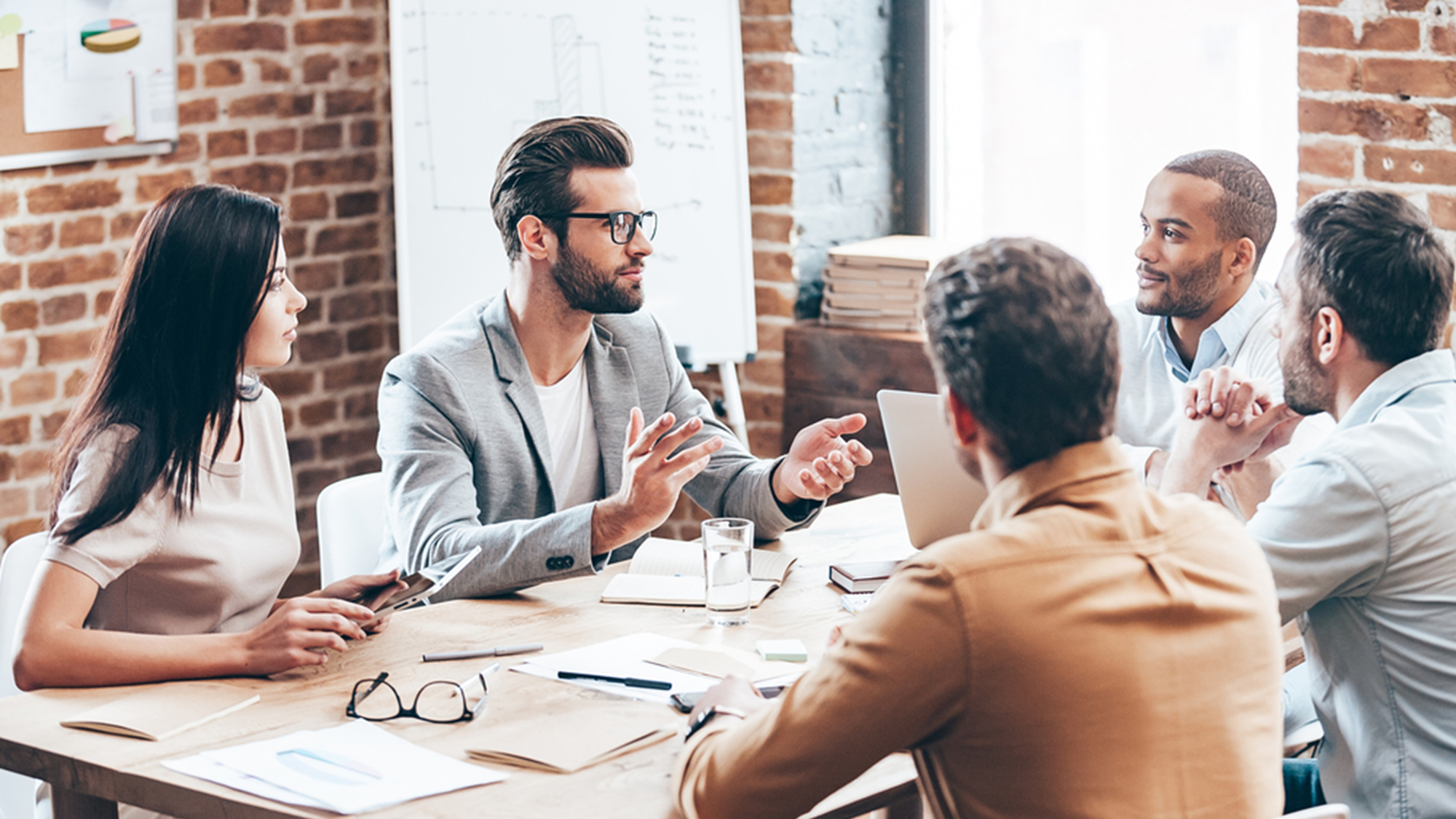 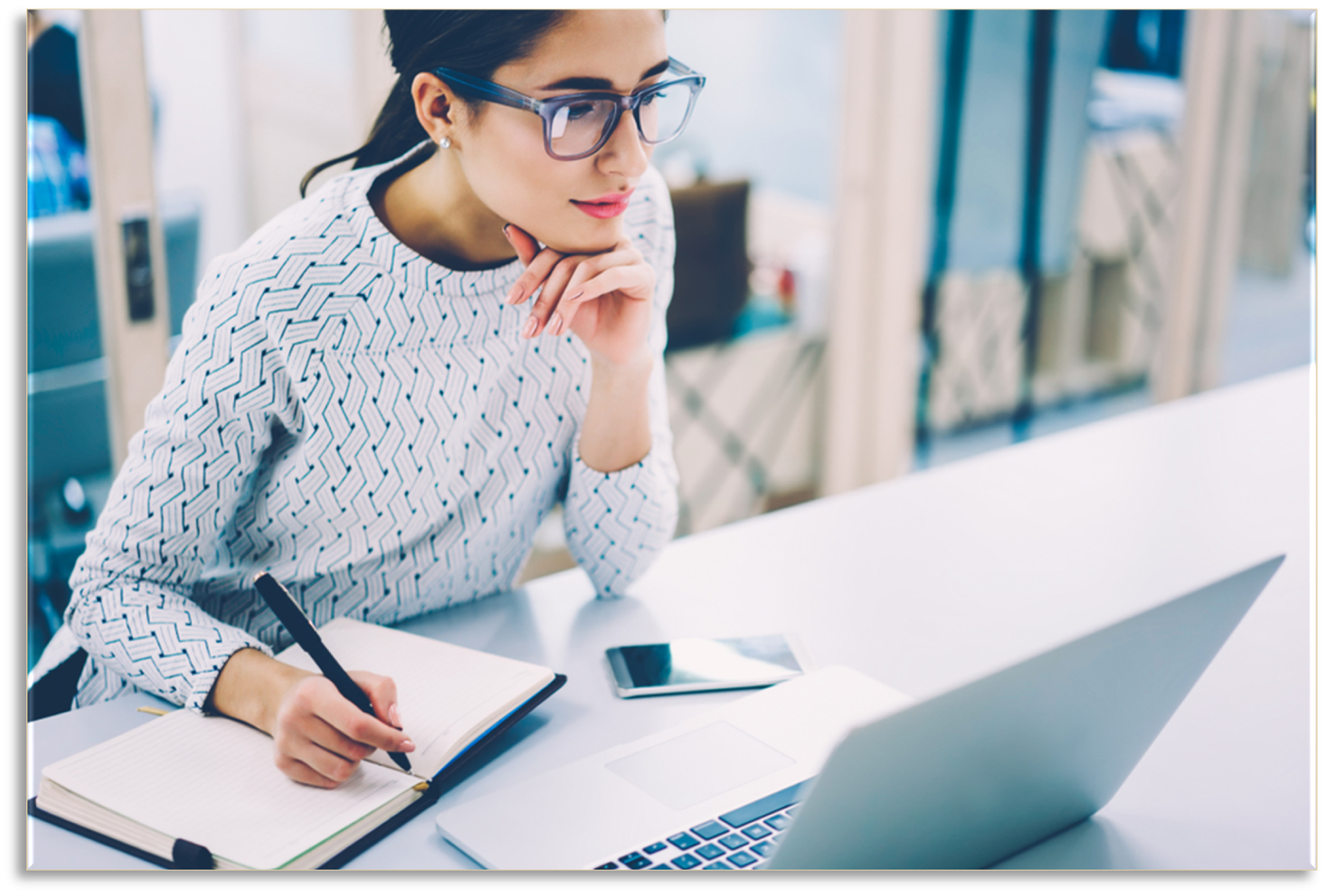 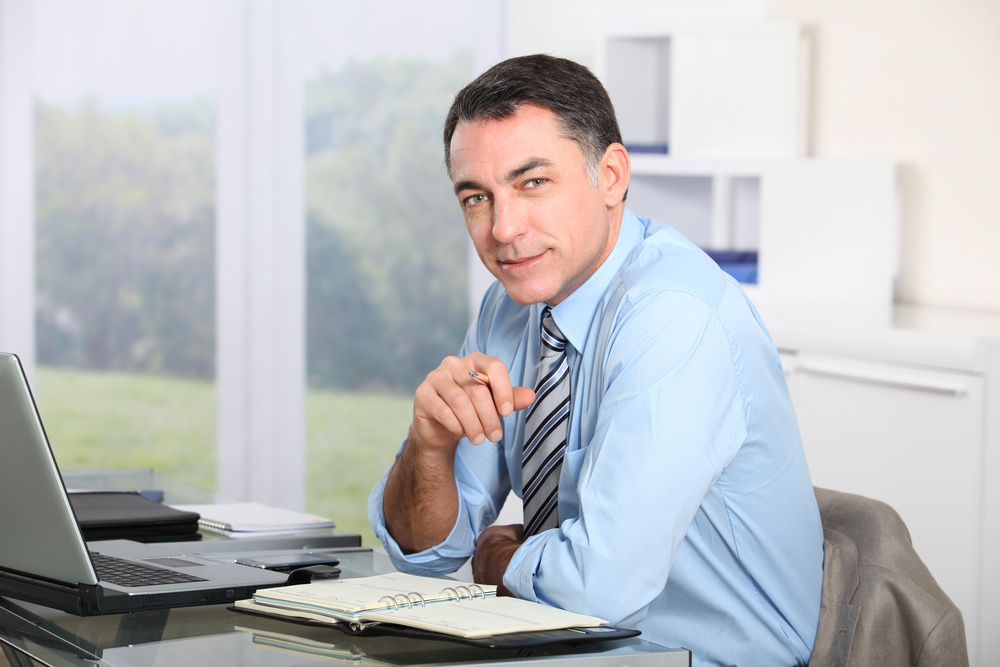 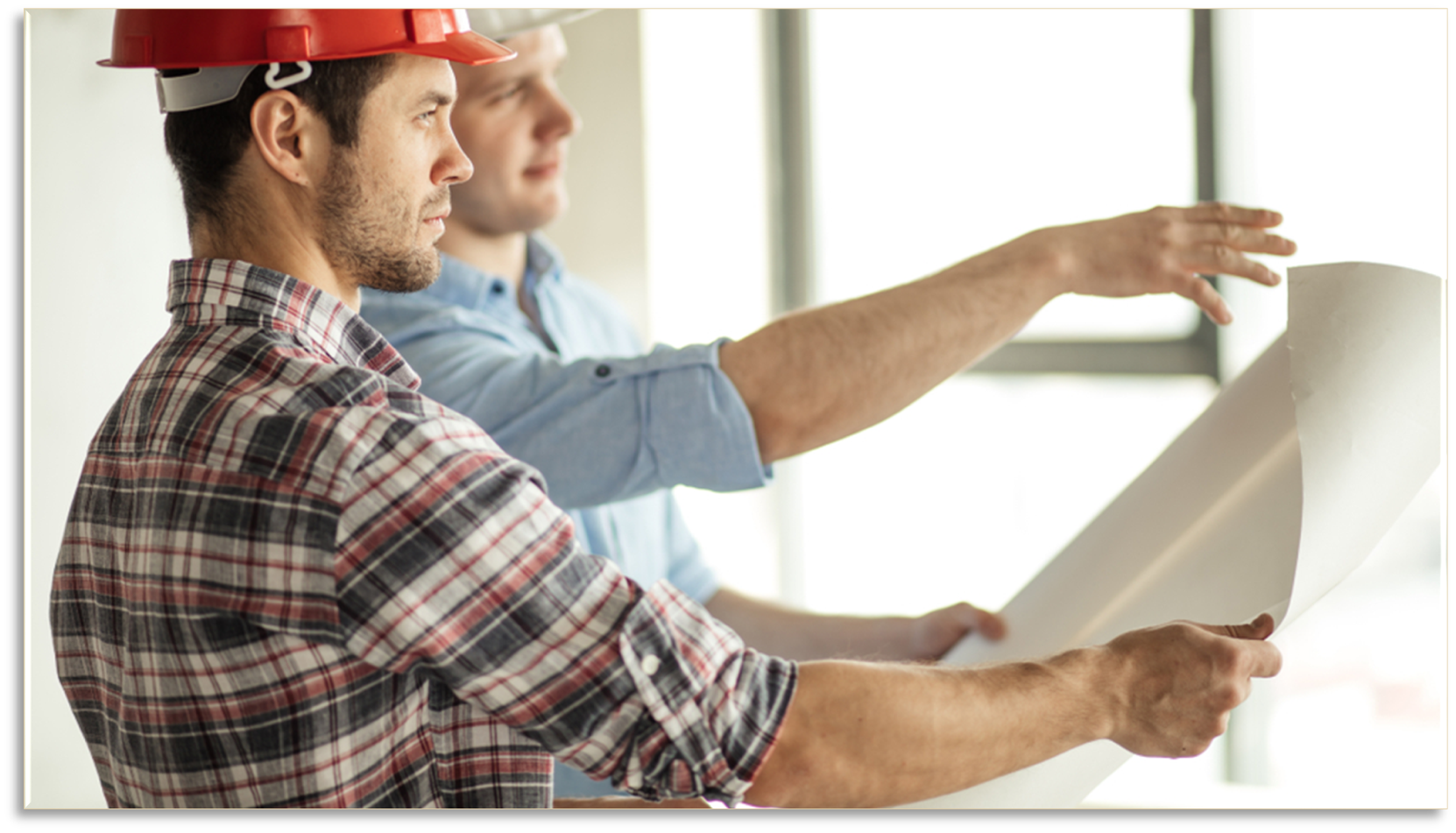 The eco-system must talk about your brand.
4. Persistence will still matter.
Become a strategic and consistent networker.
Consistently post educational material on social media.
Consistently use video to educate your eco-system.
Send letters in the mail.
And still … consistently knock on doors.
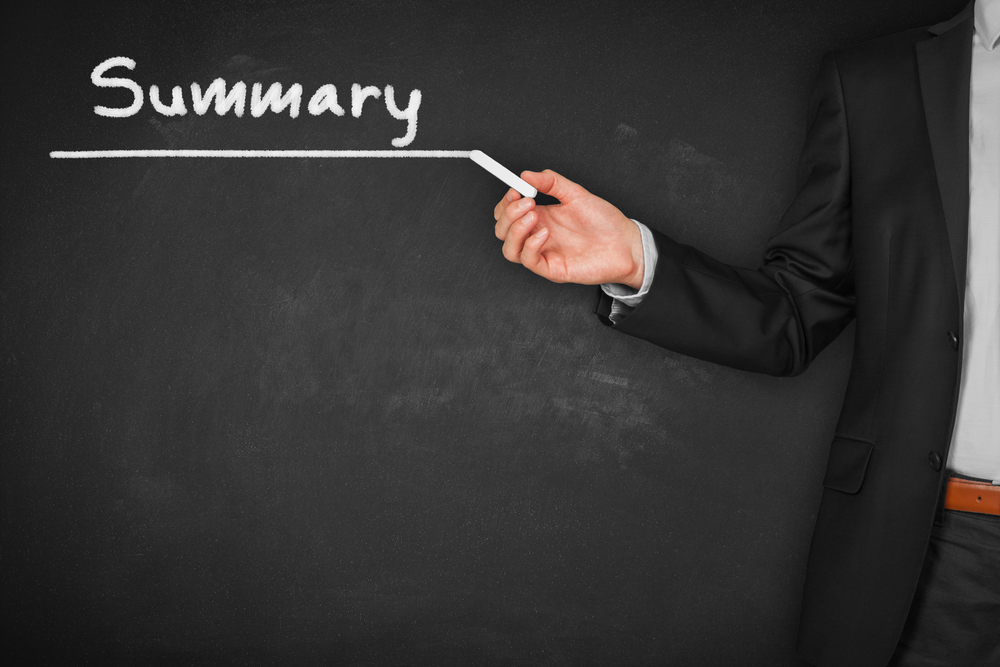 End-users will be overwhelmed.
Manufacturers will be a bigger part.
Quick and easy.
Persistent branding.
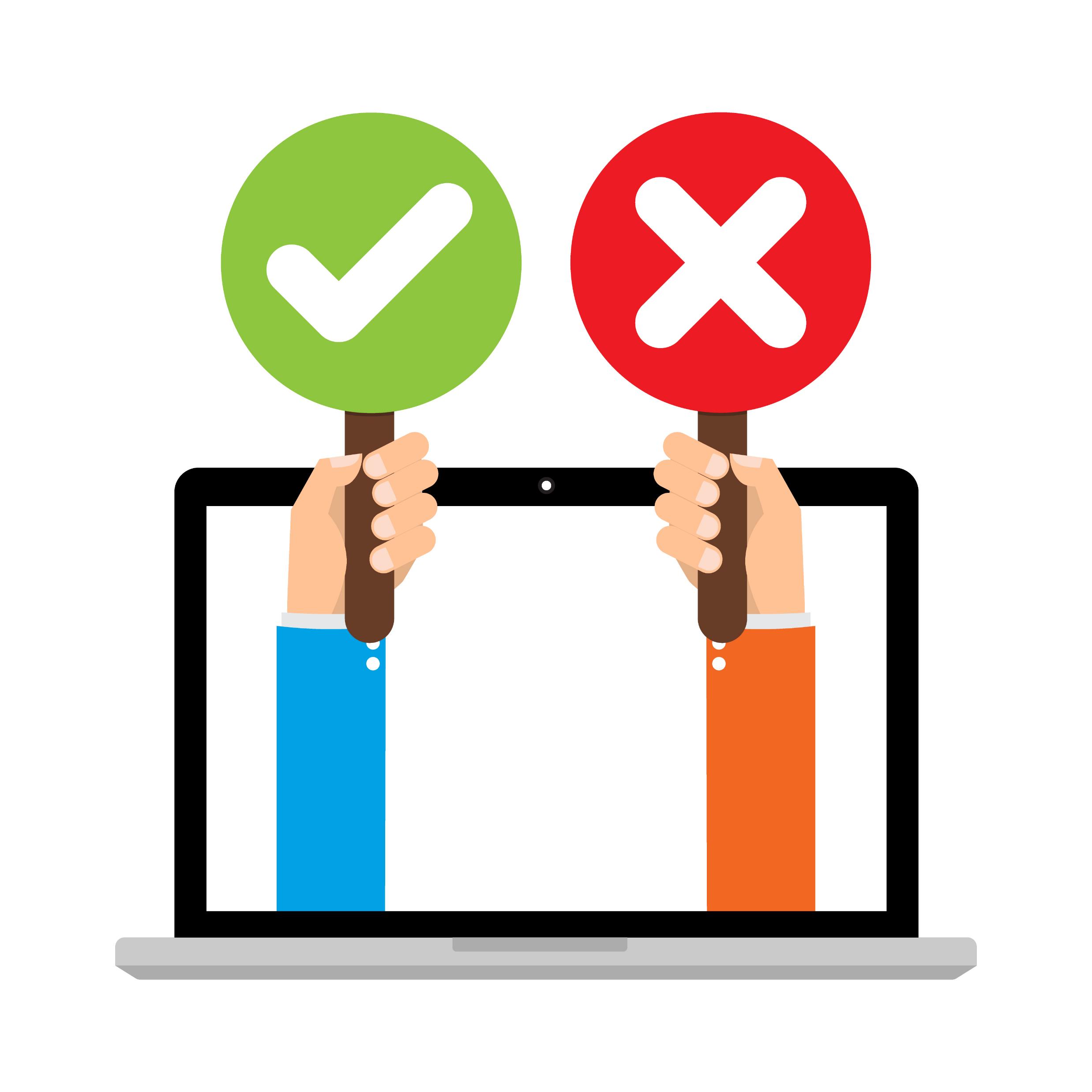 Poll Question
Which one thing below does NOT belong on the list of things excellent salespeople do?
Which one thing below does NOT belong on the list of things excellent salespeople do?
Debrief every sales call.
Be charismatic.
Proactively prospect for specific new accounts.
Prepare for every call.
Consistently work on professional skills.
Which one thing below doesn’t belong on the list of things excellent salespeople do?
Debrief every sales call.
Be charismatic.
Proactively prospect for specific new accounts.
Prepare for every call.
Consistently work on professional skills.
Action Plan
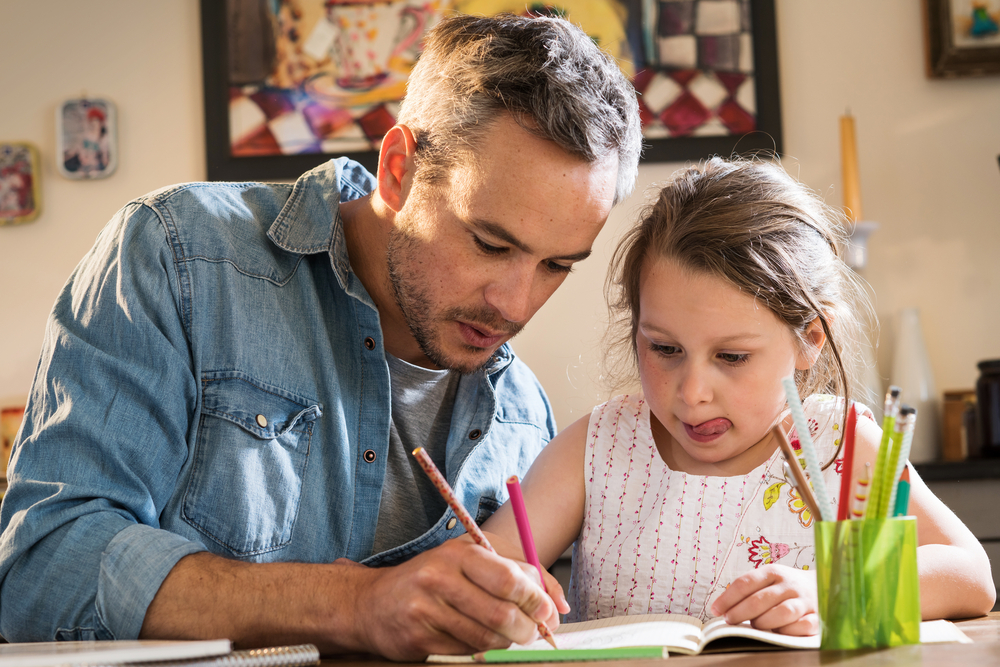 Action Plan
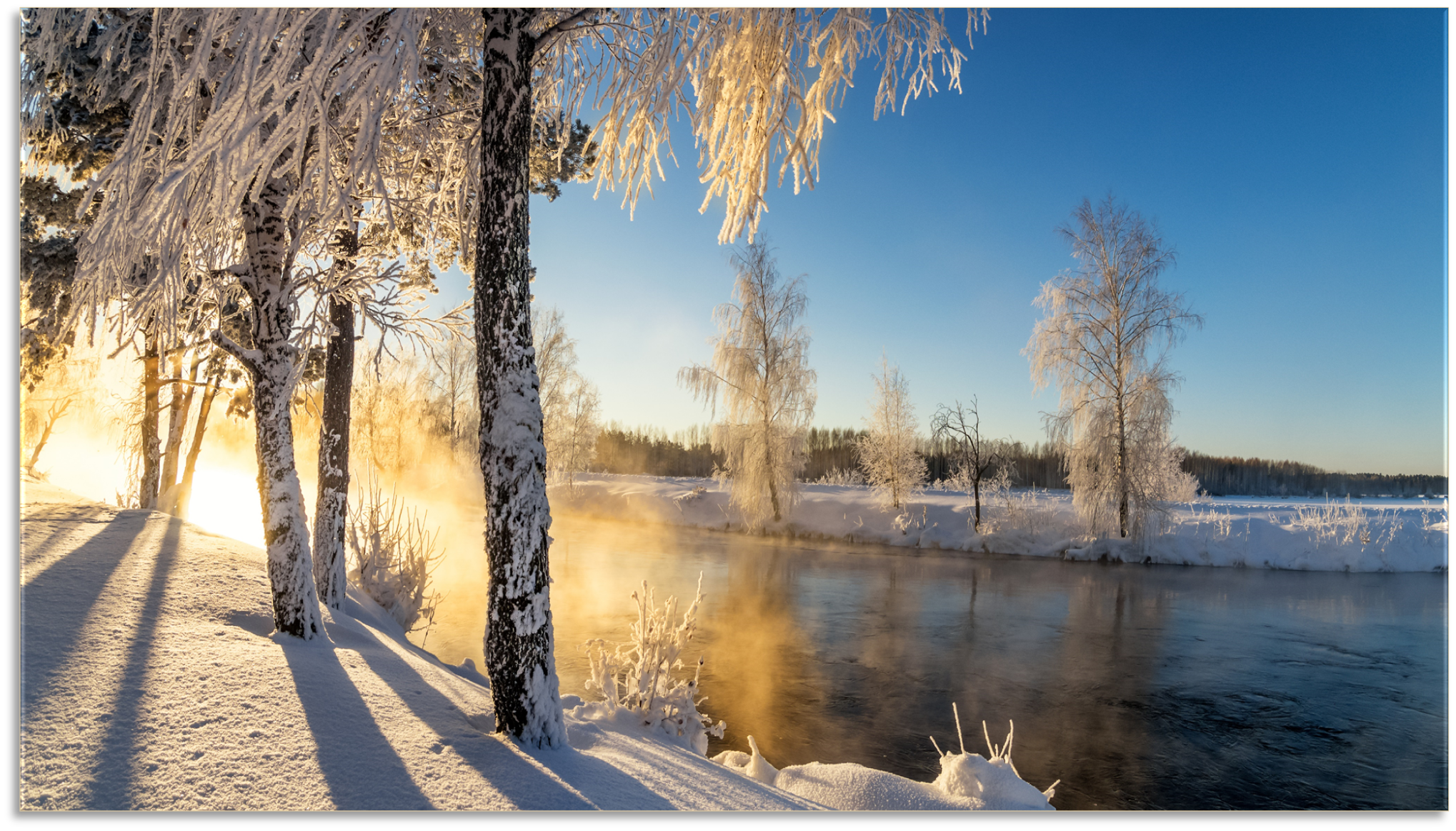 Networking in 2030
February’s Topic
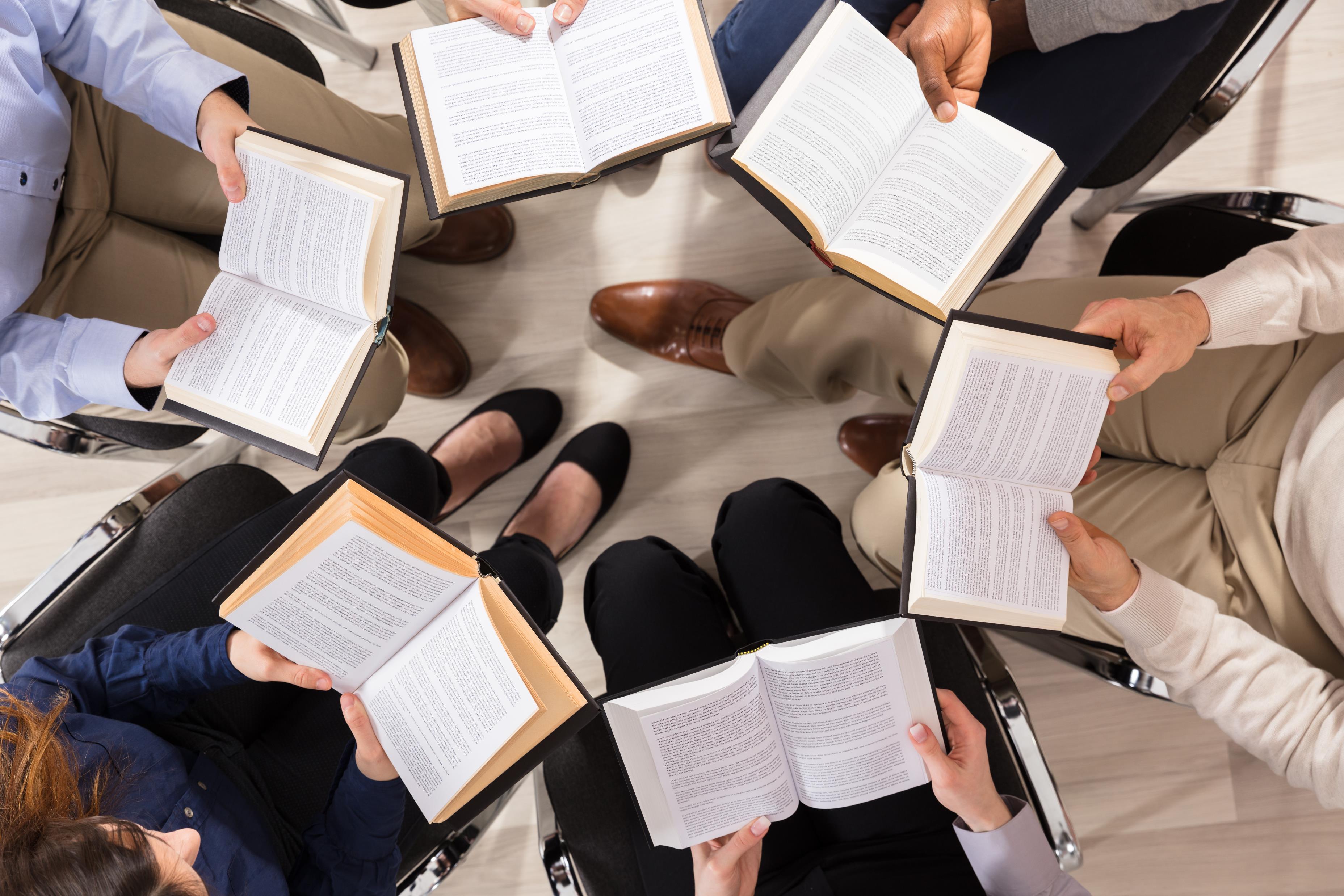 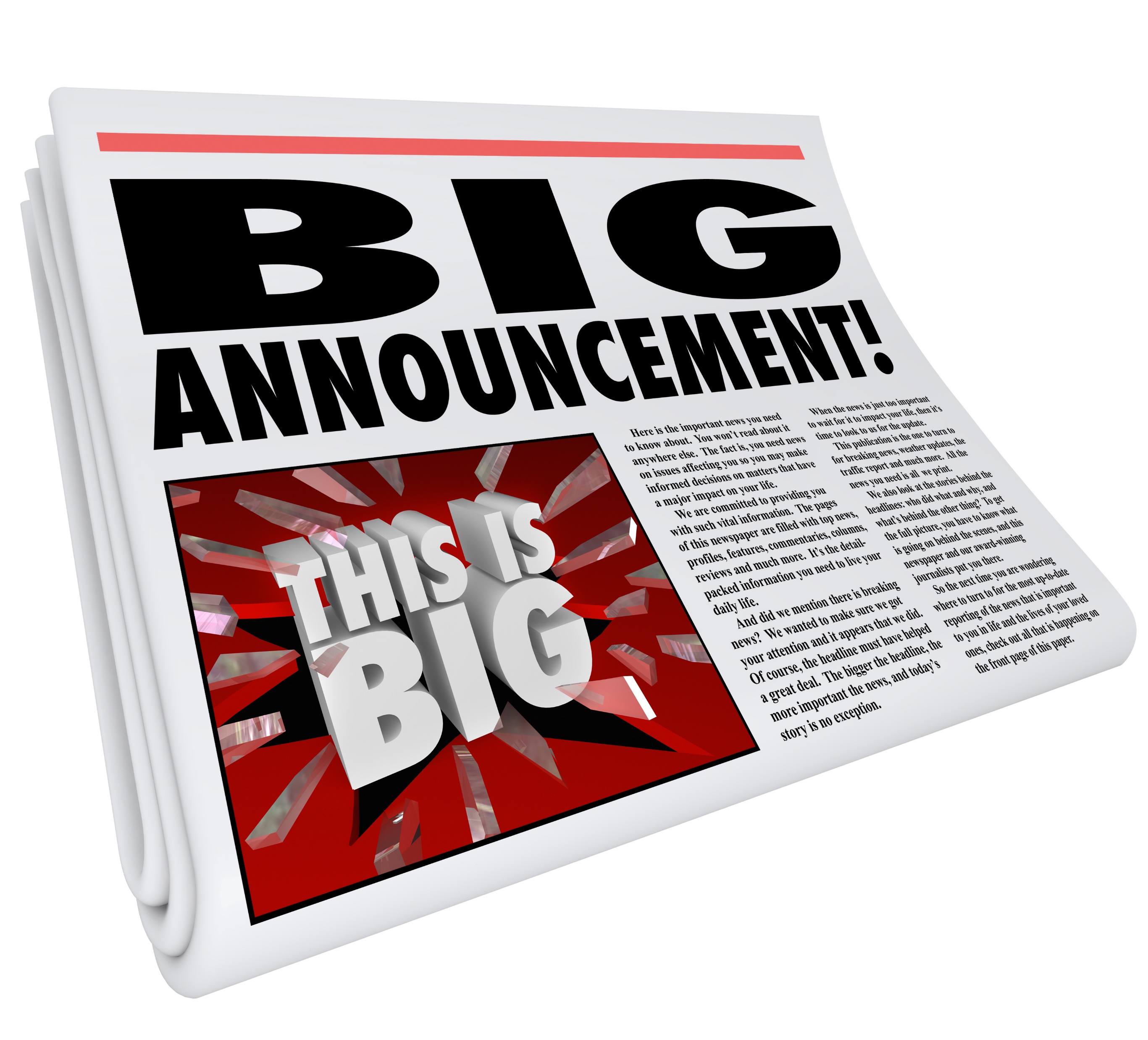 Questions & Discussion